Rasch models with time-parameters within B-GLIRT
Denis Federiakin
Center for Psychometrics and Measurement in Education,
Institute of Education, NRU HSE
Moscow, 2020
Conceptual framework for item response time and item response accuracy (van der Linden, 2007)
Level 2:
Level 1:
Data:
Bivariate generalized linear IRT framework (B-GLIRT) (Molenaar, Tuerlinckx, van der Maas, 2015a)
…
…
Speediness- and ability-tests
Current study
This study aims to (i) investigate Rasch-models possible within B-GLIRT framework, and (ii) investigate a subset of simplistic Rasch-models which provide extended information on item-level parameters
The outline:
Discussion of the Rasch models within B-GLIRT framework
Simulation study of the parameter recovery
An example of EE test for higher education students
Rasch models within B-GLIRT framework
Design of the simulation study 1
Results of the simulation study 1
Reliability
Omega coefficient for correlated measurement errors (Bentler, 1972, 2009) is calculated on linear CFA model. Expected a Posteriori (EAP; Bock, Mislevy, 1982) and Warm’s Weighted Maximum Likelihood (WLE; Warm, 1989) estimates were calculated on IRT model.
Design of the simulation study 2
Results of the simulation study 2
Electrical Engineering test for higher education students
25 dichotomous items, 853 Russian and 1662 Chinese EE students
For the following circuit: VCC =15V, the saturation voltage of both T1 and T2 is |UCES|=1V, the maximal output voltage amplitude of integrated operational amplifier is ±13V, the threshold voltage of the diode is 0.7V.
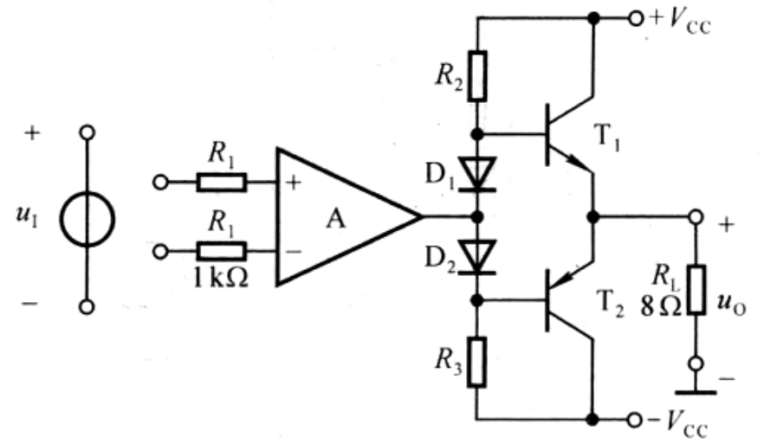 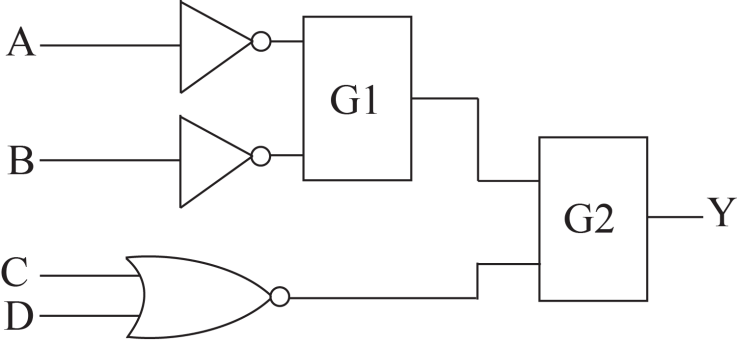 Please determine the maximal output power of the circuit assuming that the amplitude of the input voltage is great enough.
A. 15.6w
B. 18.5w
C. 10.6w
D. 8.1w
A. NOR, OR
B. OR, NAND
C. NAND, OR
D. AND, NAND
EE Results 1
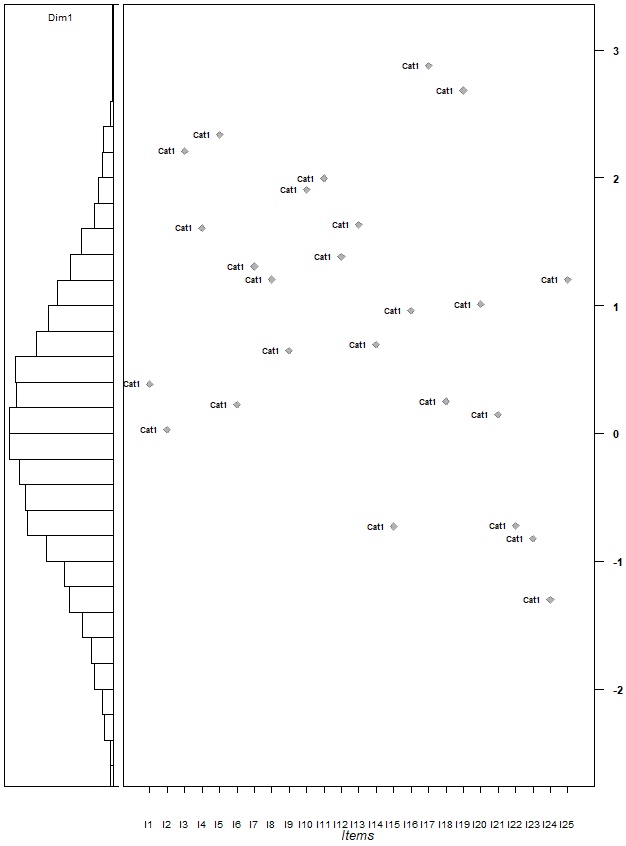 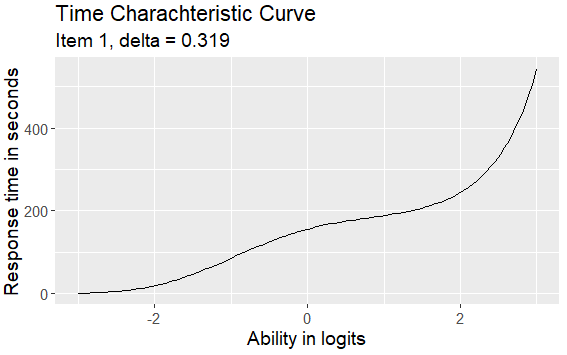 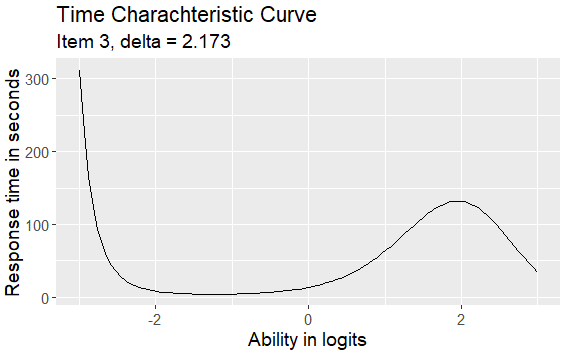 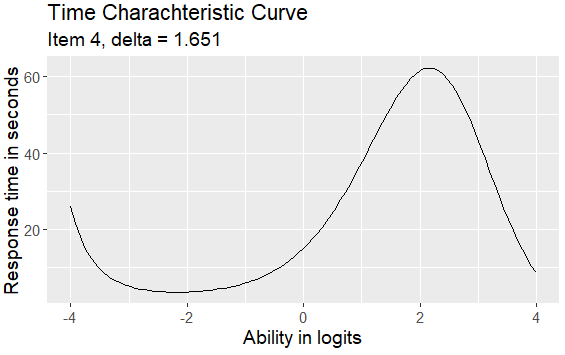 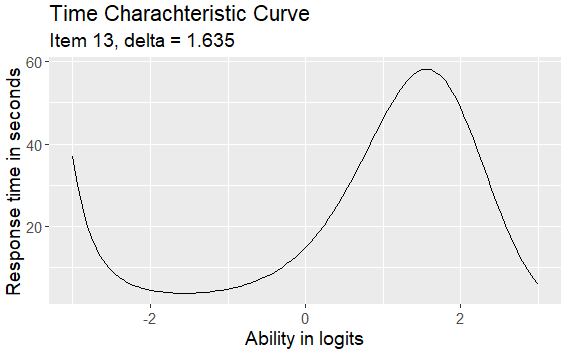 EE Results 2
Conclusion
A set of simplistic Rasch models for item response accuracy and item response time can be proposed within B-GLIRT framework, but it limits possible cross-relation functions
Distribution of single cross-relation function over the set of item-specific functions results in sufficient model fit and provides more insight on response process on item-level
However, such models can be inefficient for measuring speediness parameter
Increasing correlation of ability and speediness results in increased loading of item response time on ability, but barely affects other estimates